Bus Sistem
Konsep Program
 Pemrograman (hardware) merupakan proses penghu-  bungan	berbagai komponen logik pada konfigurasi yang  diinginkan untuk membentuk operasi aritmatik dan logik  pada data tertentu
 Hardwired program tidak flexibel
 General purpose hardware dapat mengerjakan berbagai  macam tugas tergantung sinyal kendali yang diberikan
 Daripada melakukan	re-wiring, Lebih baik menambah-  kan sinyal-sinyal kendali yang baru
Program ?
Adalah suatu deretan langkah-langkah
Pada setiap langkah, dikerjakan suatu operasi  arithmetic atau logical
Pada setiap operasi, diperlukan sejumlah sinyal  kendali tertentu
Fungsi Control Unit
Untuk setiap operasi disediakan kode yang unik
Contoh: ADD, MOVE
Bagian hardware tertentu menerima kode  tersebut kemudian menghasilkan sinyal-sinyal  kendali
Jadilah komputer!
Komponen yang diperlukan
Control Unit (CU) dan Arithmetic and Logic Unit  (ALU) membentuk Central Processing Unit (CPU)
Data dan instruksi harus diberikan ke sistem  dan dikeluarkan dari sistem
Input/output
Diperlukan tempat untuk menyimpan sementara  kode instruksi dan hasil operasi.
Main memory
Komponen Komputer:  Top Level View
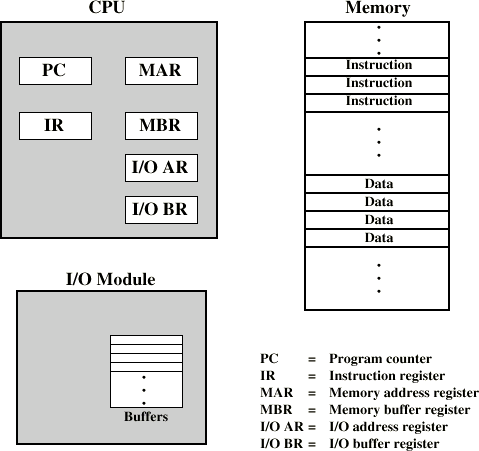 Siklus Instruksi
Two steps:
Fetch
Execute
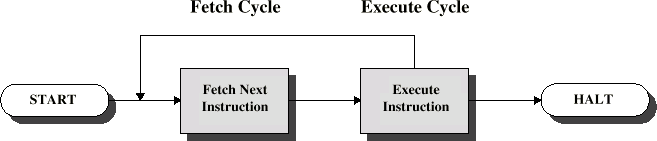 Fetch Cycle
 Program Counter (PC) berisi	address instruksi  berikutnya yang akan diambil
 Processor mengambil instruksi dari memory pada lokasi  yang ditunjuk oleh PC
 Naikkan PC
Kecuali ada perintah tertentu
 Instruksi dimasukkan ke Instruction Register (IR)
 Processor meng-interpret dan melakukan tindakan yang  diperlukan
Execute Cycle
 Processor-memory
Transfer data antara CPU dengan main memory
 Processor I/O
Transfer data antara CPU dengan I/O module
 Data processing
Operasi arithmetic dan logical pada data tertentu
 Control
Mengubah urutan operasi
Contoh: jump
 Kombinasi diatas
Contoh Eksekusi Program
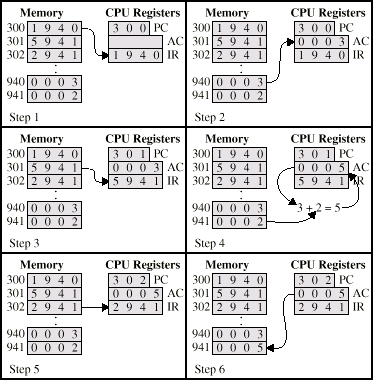 Diagram Keadaan Siklus  Instruksi
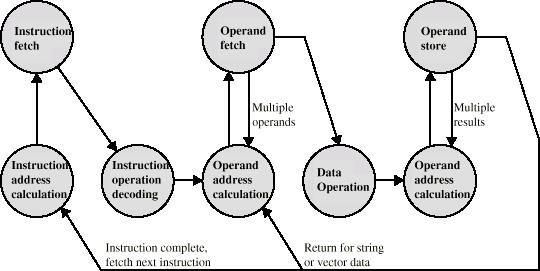 Interrupt
 Suatu mekanisme yang disediakan bagi modul-modul lain  (mis. I/O) untuk dapat meng-interupsi operasi normal  CPU
 Program
Misal: overflow, division by zero
 Timer
Dihasilkan oleh	internal processor timer
Digunakan dalam pre-emptive multi-tasking
 I/O
dari I/O controller
 Hardware failure
Misal: memory parity error
Program Flow Control
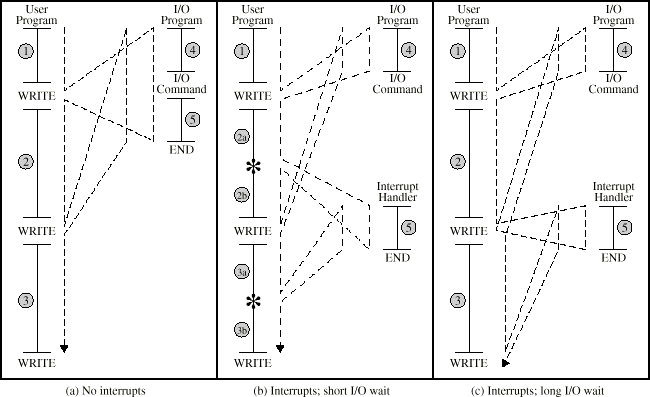 Siklus Interupsi
 Ditambahkan ke instruction cycle
 Processor memeriksa adanya interrupt
Diberitahukan lewat interrupt signal
 Jika tidak ada interrupt, fetch next instruction
 Jika ada interrupt:
Tunda eksekusi dari	program saat itu
Simpan context
Set PC ke awal address dari	routine interrupt handler
Proses interrupt
Kembalikan context	dan lanjutkan program yang terhenti.
Diagram keadaan Siklus  Instruksi dengan Interrupt
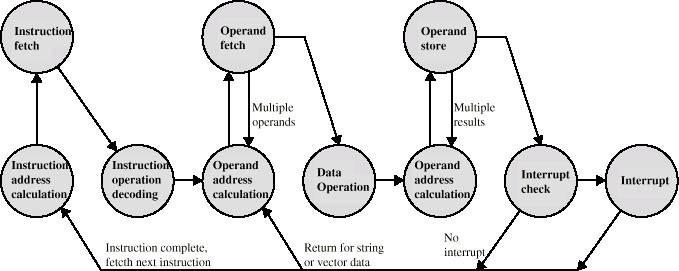 Multiple Interrupts
Disable interrupts
Processor akan mengabaikan interrupt berikutnya
Interrupts tetap akan diperiksa setelah interrupt ynag  pertama selesai dilayani
Interrupts ditangani dalam urutan sesuai datangnya
Define priorities
Low priority interrupts dapat di interrupt oleh higher  priority interrupts
Setelah higher priority interrupt selesai dilayani, akan  kembali ke interrupt sebelumnya.
Multiple Interrupts - Sequential
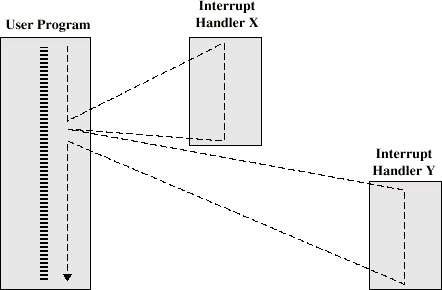 Multiple Interrupts - Nested
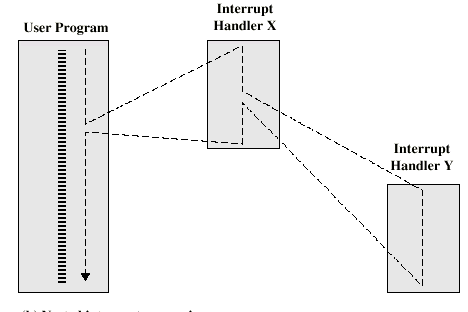 Sambungan
Semua unit harus tersambung
Unit yang beda memiliki sambungan yang beda
Memory
Input/Output
CPU
Sambungan Memori
Menerima dan mengirim data
Menerima addresses
Menerima sinyal kendali
Read
Write
Timing
Sambungan Input/Output
Serupa dengan sambungan memori
Output
Menerima data dari computer
Mengirimkan data ke peripheral
Input
Menerima data dari peripheral
Mengirimkan data ke computer
Sambungan Input/Output
Menerima sinyal kendali dari computer
Mengirimkan sinyal kendali ke peripherals
Contoh: spin disk
Menerima address dari computer
Contoh: nomor port
Mengirimkan sinyal interrupt
CPU Connection
Membaca	instruksi dan data
Menuliskan data (setelah	diproses)
Mengirimkan sinyal kendali ke unit-unit lain
Menerima (& menanggapi) interrupt
Bus
Ada beberapa kemungkinan interkoneksi sistem
Yang biasa dipakai: Single Bus dan multiple BUS
PC: Control/Address/Data bus
DEC-PDP: Unibus
What is a Bus?
Jalur komunikasi yang menghubungkan  beberapa device
Biasanya menggunakan cara broadcast
Seringkali	dikelompokkan
Satu bus berisi sejumlah kanal (jalur)
Contoh	bus data 32-bit berisi 32 jalur
Jalur sumber tegangan biasanya tidak  diperlihatkan
Data Bus
Membawa data
Tidak dibedakan antara “data” dan “instruksi”
Lebar jalur menentukan performance
8, 16, 32, 64 bit
Address bus
Menentukan asal atau tujuan dari data
Misalkan CPU perlu membaca instruksi (data)  dari memori pada lokasi tertentu
Lebar jalur menentukan kapasitas memori  maksimum dari sistem
Contoh 8080 memiliki	16 bit address bus maka  ruang memori maksimum adalah 64k
Control Bus
Informasi kendali dan timing
Sinyal read/write memory (MRD/MWR)
Interrupt request (IRQ)
Clock signals	(CK)
Skema	Interkoneksi	Bus
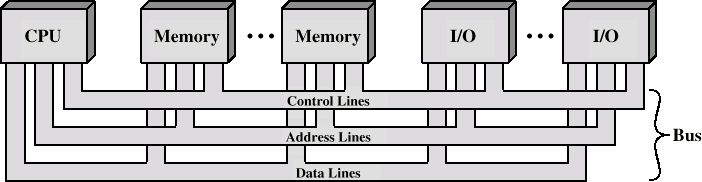 Bentuk Fisik
Bagaimana bentuk fisik bus?
Jalur-jalur parallel PCB
Ribbon cables
Strip connectors pada mother boards
contoh PCI
Kumpulan kabel
Problem pada Single Bus
Banyak devices pada bus tunggal  menyebabkan:
Propagation delays
Jalur data yg panjang berarti memerlukan koordinasi  pemkaian shg berpengaruh pada performance
If aggregate data transfer approaches bus capacity
Kebanyakan sistem menggunakan multiple bus
Bus Traditional (ISA)  (menggunakan cache)
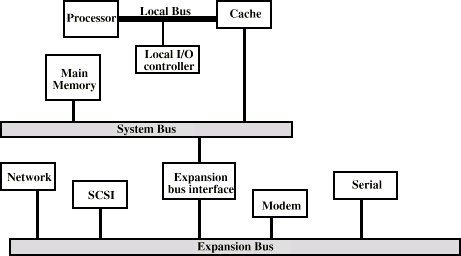 High	Performance	Bus
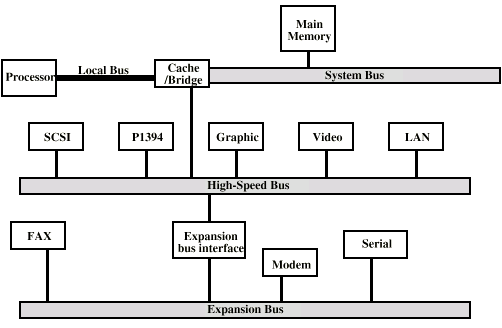 Jenis Bus
Dedicated
Jalur data & address terpisah
Multiplexed
Jalur bersama
Address dan data pada saat yg beda
Keuntungan – jalur sedikit
Kerugian
Kendali lebih komplek
Mempengaruhi performance
Arbitrasi Bus
Beberapa modul mengendalikan bus
contoh CPU dan DMA controller
Setiap saat hanya satu modul yg mengendalikan
Arbitrasi bisa secara centralised atau distributed
Arbitrasi Centralised
Ada satu hardware device yg mengendalikan  akses bus
Bus Controller
Arbitrer
Bisa berupa bagian dari CPU atau terpisah
Arbitrasi Distributed
Setiap module dapat meng-klaim bus
Setiap modules memiliki Control logic
Timing
Koordinasi	event pada bus
Synchronous
Event ditentukan oleh	sinyal clock
Control Bus termasuk jalur clock
Siklus bus ( bus cycle) transmisi 1 ke 0
Semua devices dpt membaca jakur clock
Biasanya sinkronisasi terjadi pada tepi naik (leading  edge)
Suatu event biasanya dimualai pada awal siklus
Synchronous Timing Diagram
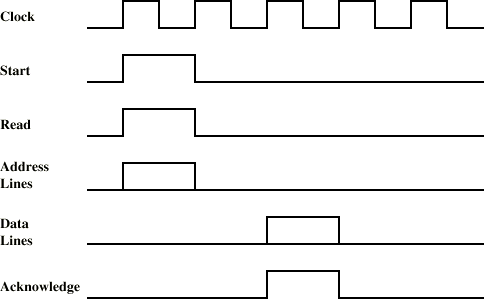 Asynchronous Timing Diagram
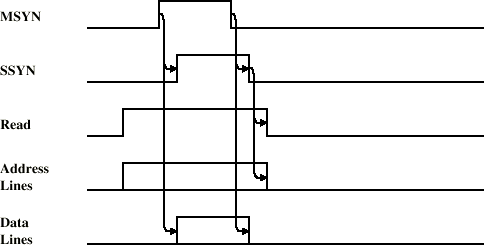 Bus PCI
Peripheral Component Interconnection
Dikeluarkan oleh Intel sebagai public domain
32 atau 64 bit
50 Jalur
Jalur pada Bus PCI (yg harus)
 Jalur System
clock and reset
 Address & Data
32 jalur multiplex address/data
Jalur validasi
 Interface Control
 Arbitrasi
Not shared
Direct connection to PCI bus arbiter
 Error lines
Jalur Bus PCI (Optional)
 Interrupt lines
Not shared
 Cache support
 64-bit Bus Extension
Additional 32 lines
Time multiplexed
2 lines to enable devices to agree to use 64-bit transfer
 JTAG/Boundary Scan
For testing procedures
Command pada PCI
Transaksi antara initiator (master) dg target
Master pegang kendali bus
Master menentukan jenis transaksi
Misal I/O read/write
Fase Address
Fase Data
PCI Read Timing Diagram
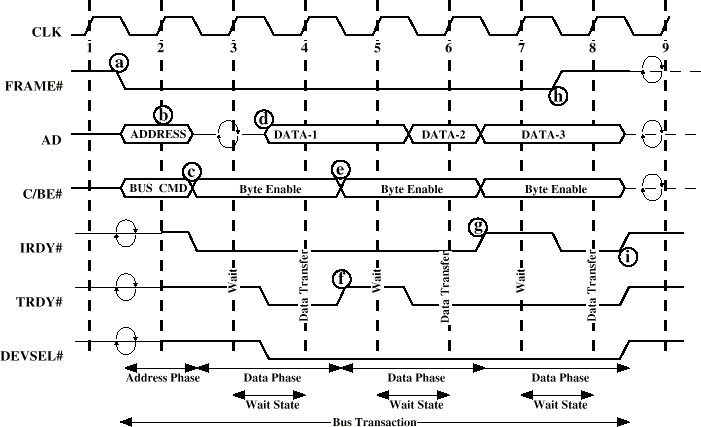 PCI Bus Arbitration
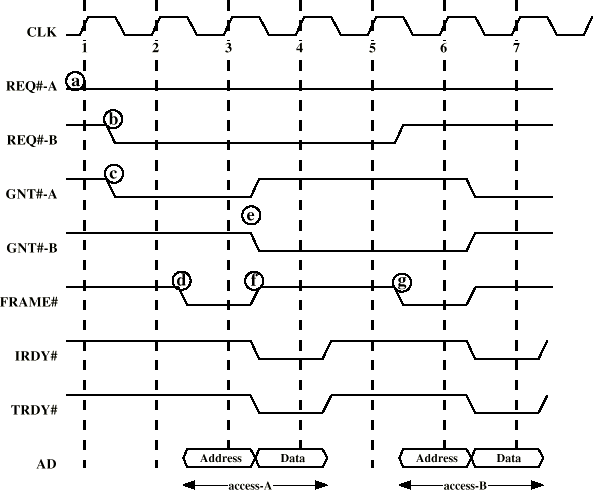 Internet Resource
www.pcguide.com/ref/mbsys/buses/
www.pcguide.com/
http://ahyad.staff.gunadarma.ac.id/